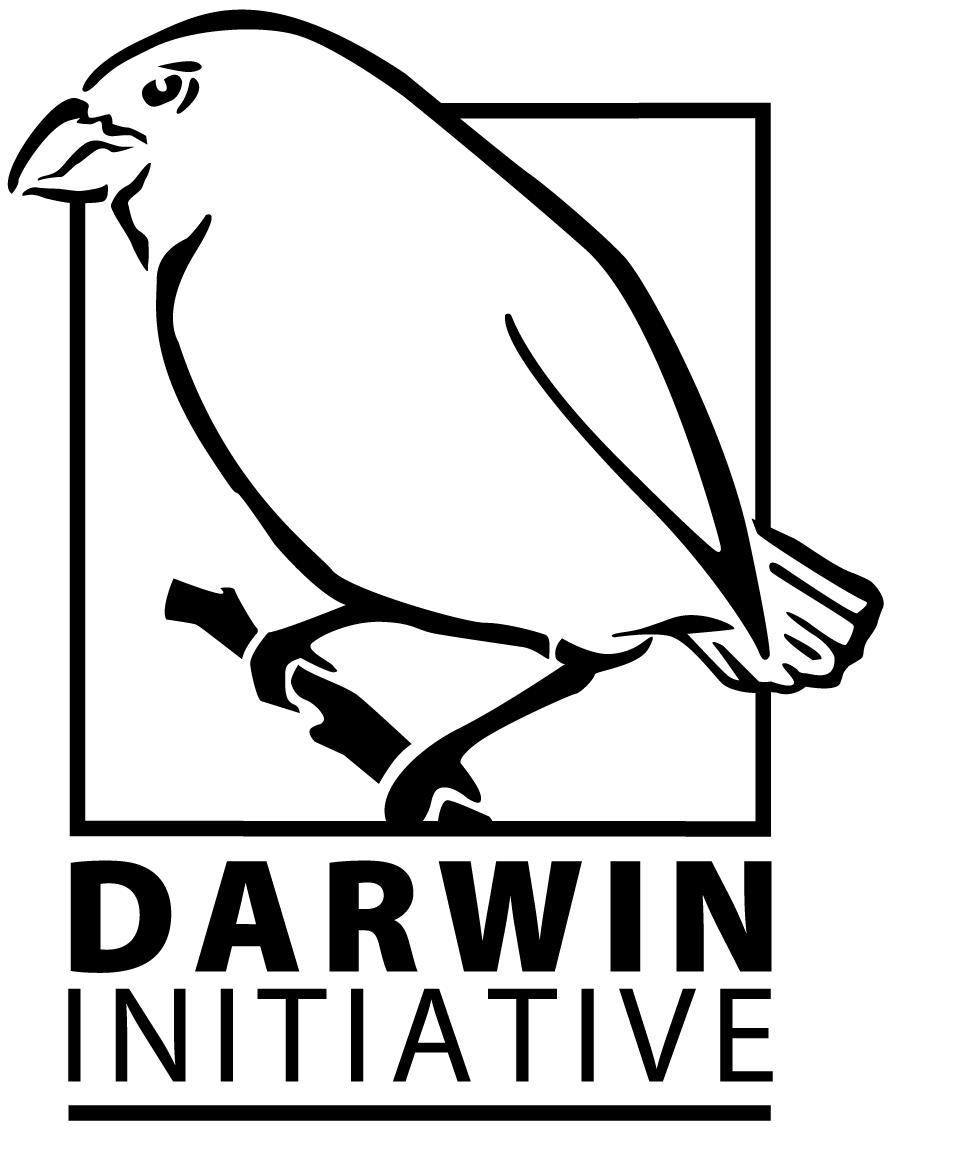 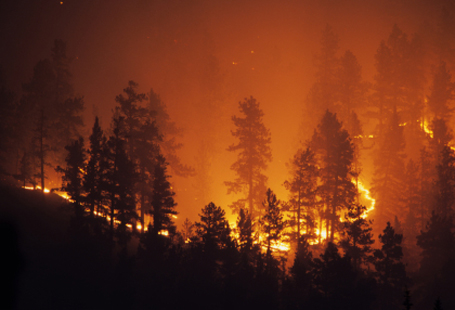 Conserving pine woodland biodiversity in Belize through community fire management
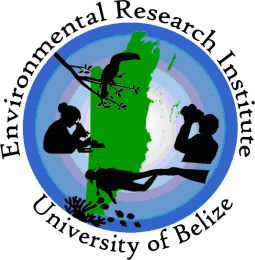 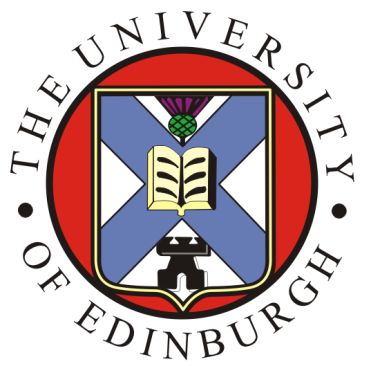 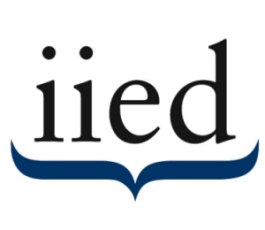 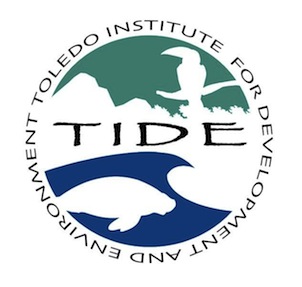 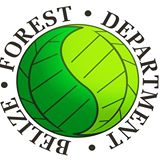 [Speaker Notes: The full grant is for around BZ$900,000. Of this, about 1/3 will come to TIDE.]
Aim
To engage communities in stewardship of pine woodlands/savannas in Toledo by creating economic incentives and facilitating community fire management.
Why might managing fire enhance pine woodland biodiversity?
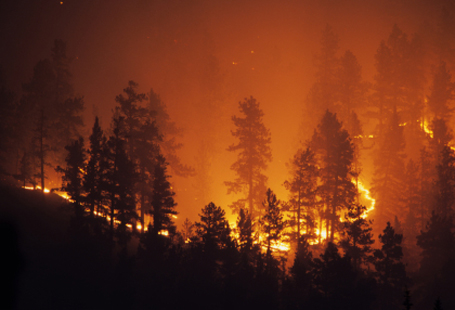 Theory of change:

Problem (current situation)





Proposed solution
Unwanted fires
Loss of biodiversity and forest resources
Poor stewardship
Livelihoods using savanna resources sustainably
Motivation for stewardship
Recovery of biodiversity and forest resources
Active fire management
Training in fire management
Capacity for stewardship
[Speaker Notes: The full grant is for around BZ$900,000. Of this, about 1/3 will come to TIDE.]
Conservation of pine woodland biodiversity in Belize through community fire management
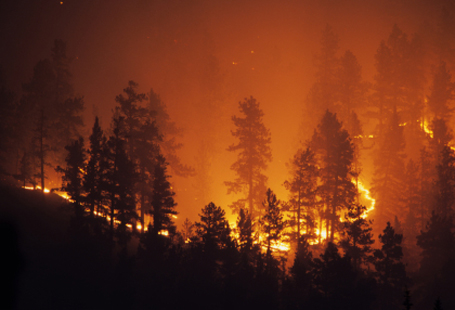 Main activities:

1 Establish biodiversity and resource baselines and build national capacity for biodiversity / resource monitoring

Survey Caribbean pine in Payne’s Creek National Park and palmetto palm in Payne’s Creek, Deep River Forest Reserve and Swasey-Bladen Forest Reserve

Develop protocols for monitoring pine woodland resources (pine and palmetto) and biodiversity (yellow-headed parrots, birds, mammals, fiddlewood, Zamia prasina, and other endemic plants)

Establish biodiversity and wildfire baselines to measure project impact

Develop training materials for monitoring pine woodland resources and biodiversity and train ~30 PA personnel under the NTPPAM
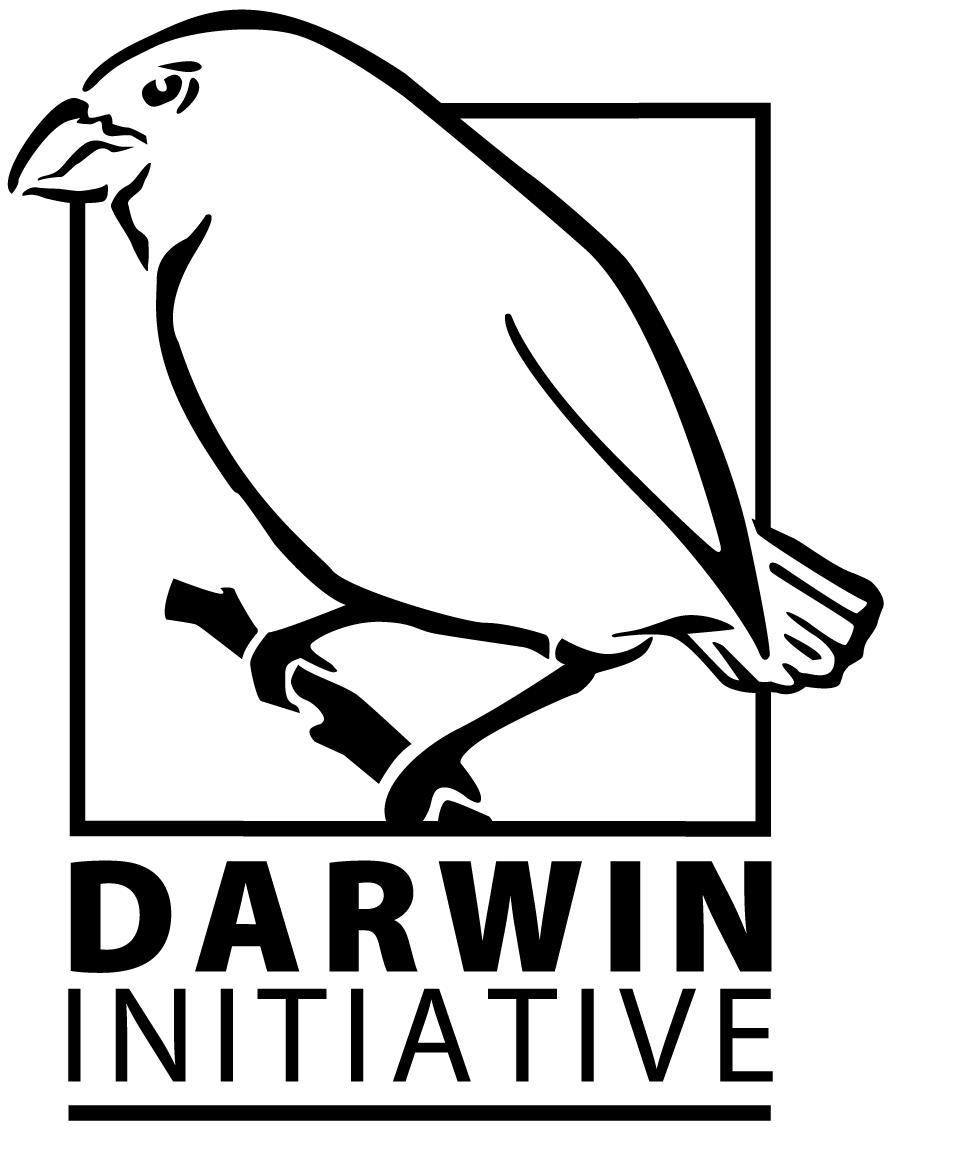 [Speaker Notes: The full grant is for around BZ$900,000. Of this, about 1/3 will come to TIDE.]
Conservation of pine woodland biodiversity in Belize through community fire management
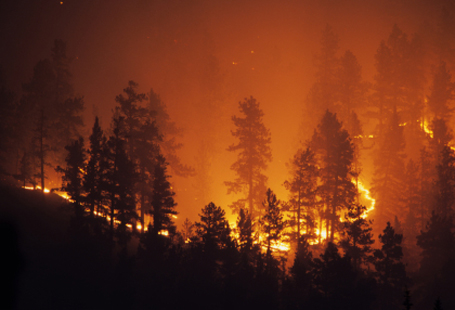 2: Build capacity to implement fire management and sustainable forest use


Hold Community engagement meetings on managing wildfire

Produce materials to train ≥100 community members in fire management (50 in safe use of agricultural fire and 50 in fire management for savannas)

Train ≥15 trainers to train further community members in fire management

Train and equip community members to harvest palmetto palm sustainably

Create a plan for a sustainable extraction zone in PCNP, including evaluation of ecological and socio-economic costs and benefits

Meet with communities, FD, Agriculture Dept., NAVCO and DAVCO to agree improvements to governance of rural fire use
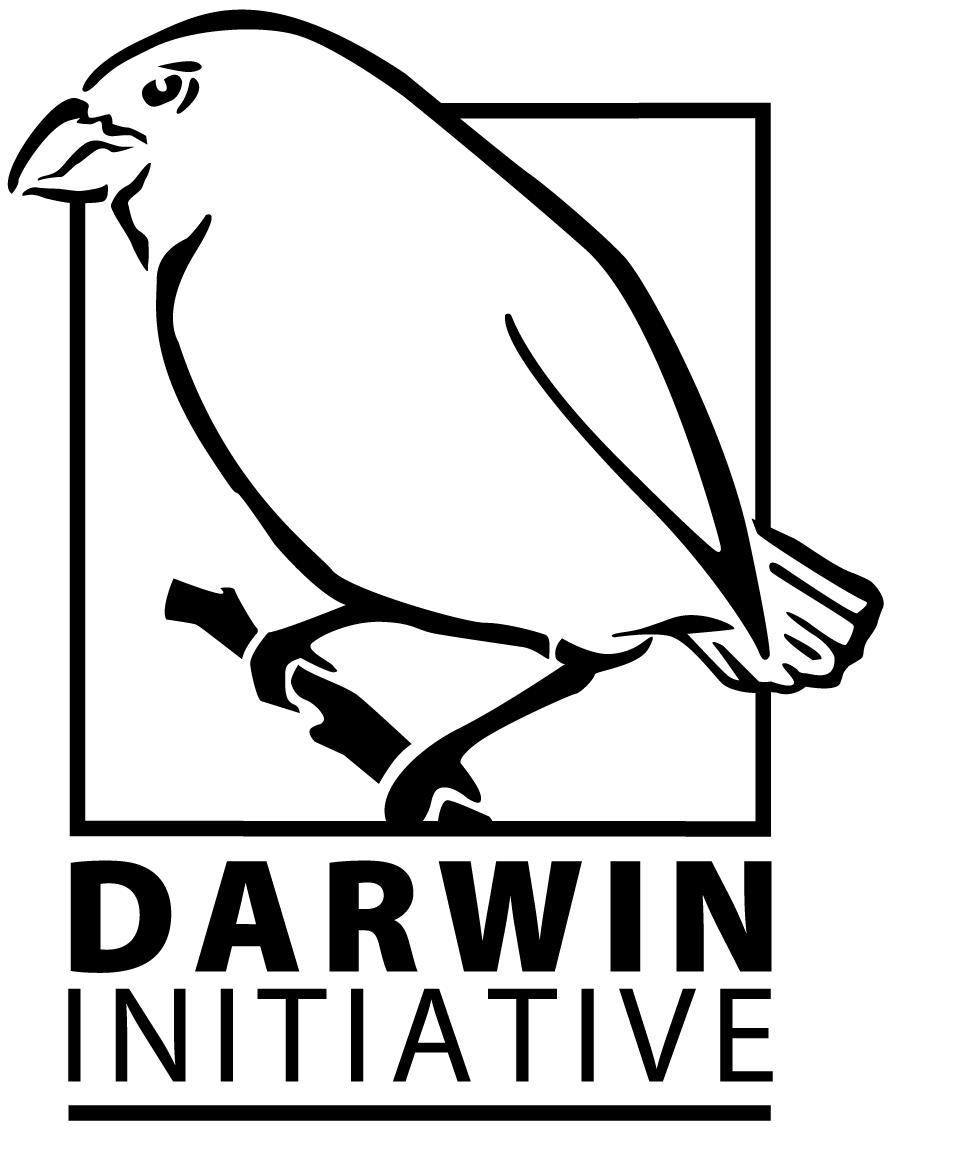 [Speaker Notes: The full grant is for around BZ$900,000. Of this, about 1/3 would come to TIDE.]
Conservation of pine woodland biodiversity in Belize through community fire management
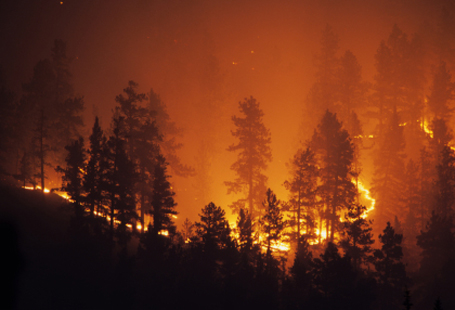 Work Package 3: Business development for poverty alleviation and long term viability of ecosystem management

Meetings to identify community members / groups interested in establishing small forest enterprises

Formalise license agreements with FD whereby community members are granted concessions to harvest NTFP in Forest Reserves

Establish and monitor NTFP concessions involving 50 community members

Develop business plans for ≥3 small forest enterprises

Provide training so TIDE staff and other NGOs can develop further small forest enterprises
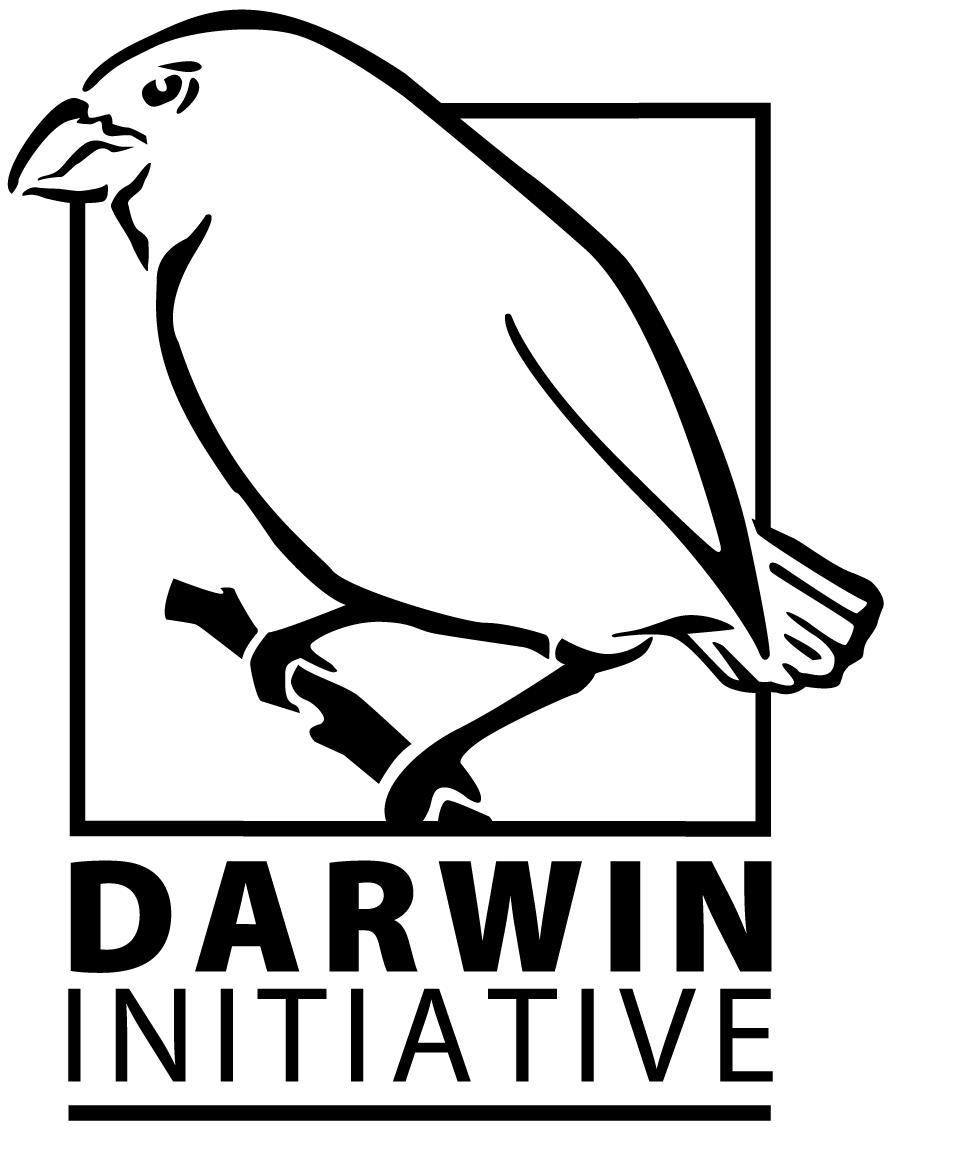 [Speaker Notes: The full grant is for around BZ$900,000. Of this, about 1/3 would come to TIDE.]
Progress to date
WP 1 
Survey Caribbean pine in Payne’s Creek National Park and palmetto palm in Payne’s Creek, Deep River Forest Reserve and Swasey-Bladen Forest Reserve
Pine classes mapped based on land cover type and % canopy cover
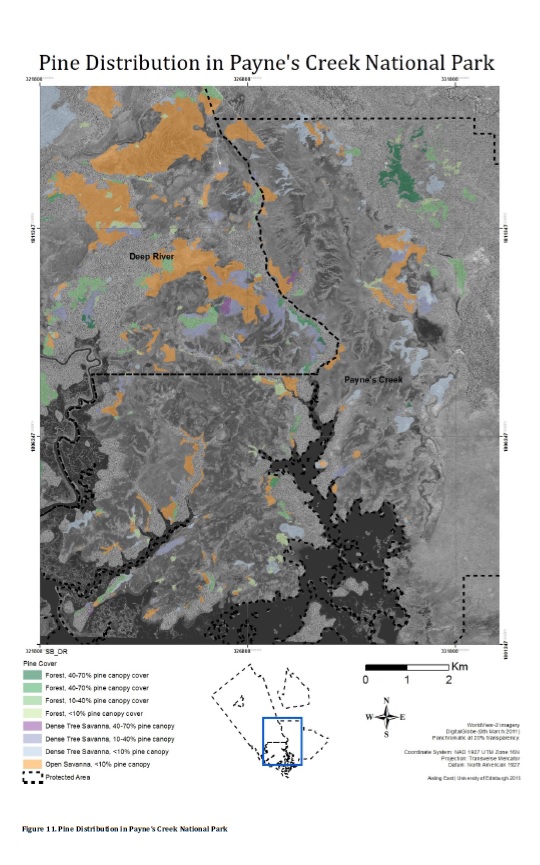 Progress to date
WP 2
Consultation with local communities
Consultation with Agriculture and Forest Department about revising the Agricultural Fires Act.
Build local capacity to implement fire management and sustainable forest use
Agricultural Burn Training May 2013
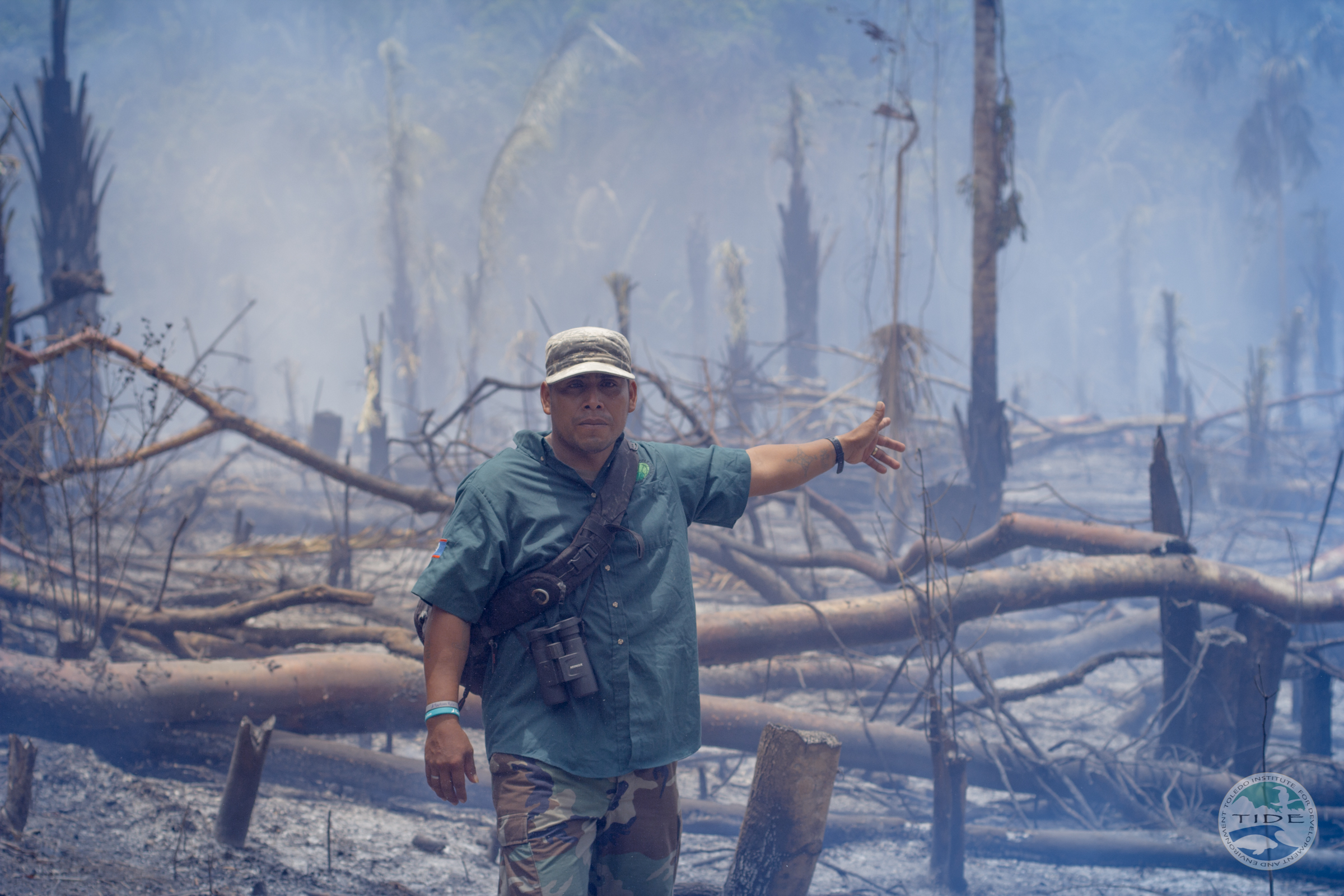 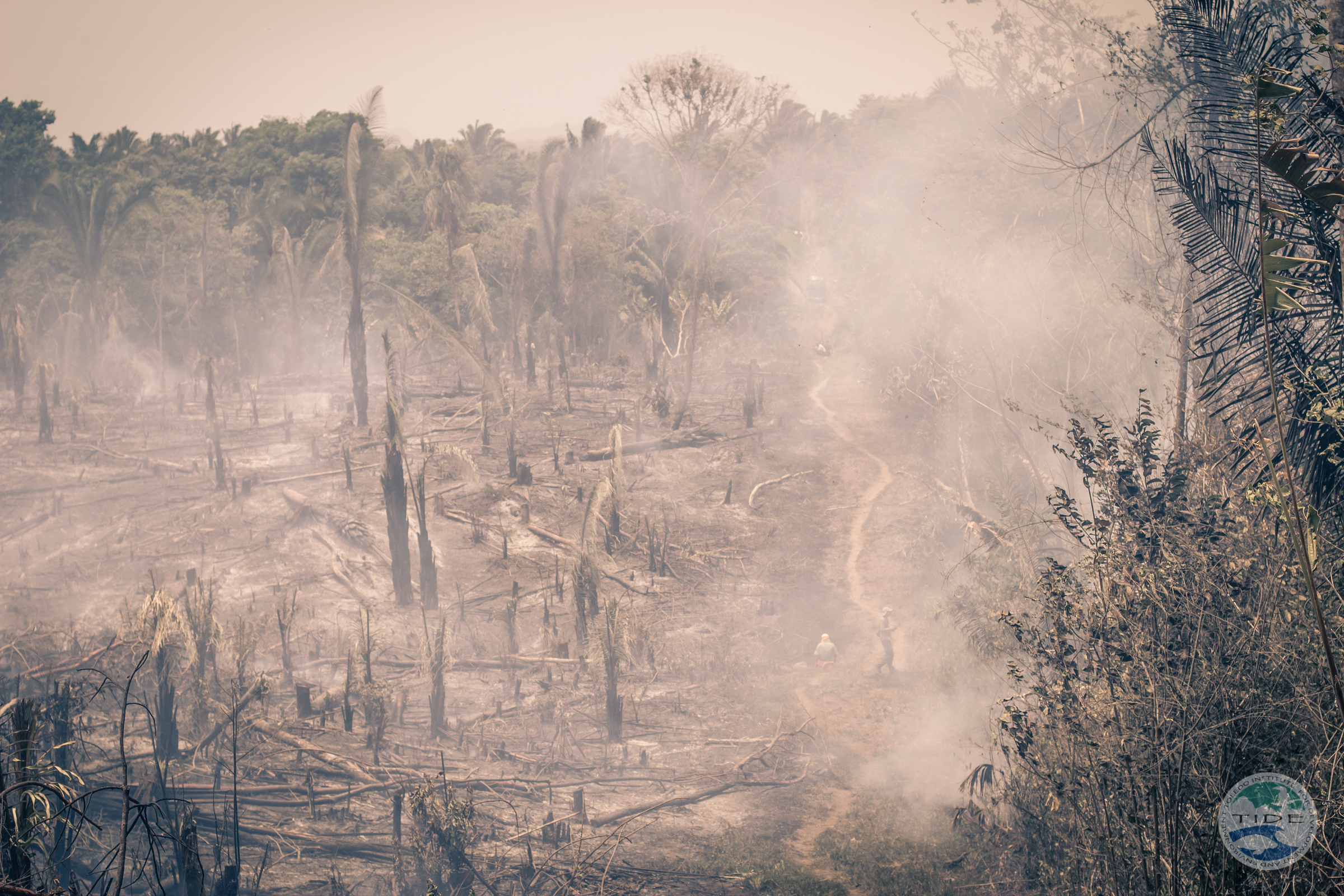 Specialist Advice: Everglades NPS
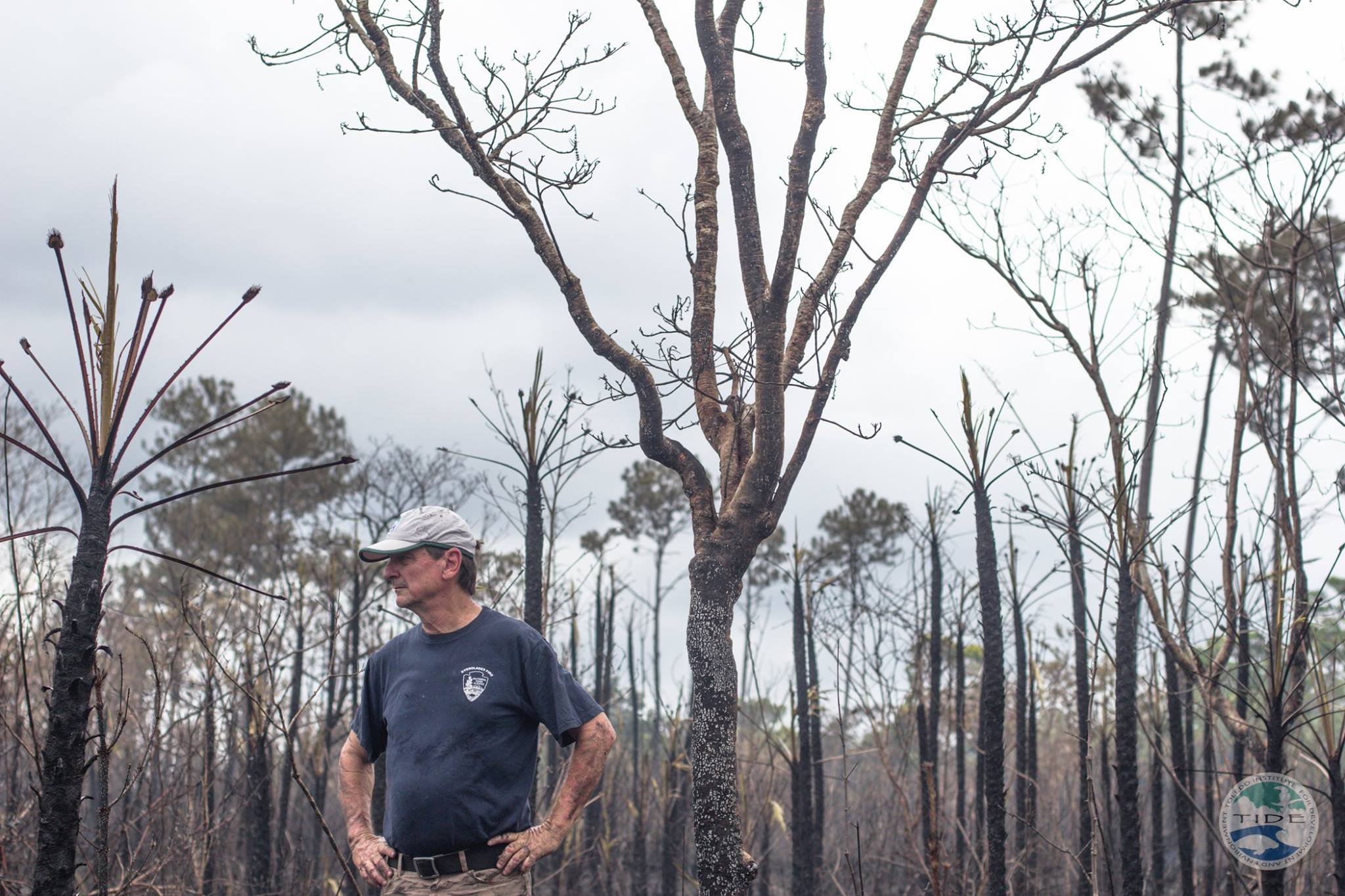 Less popta seeds this year!
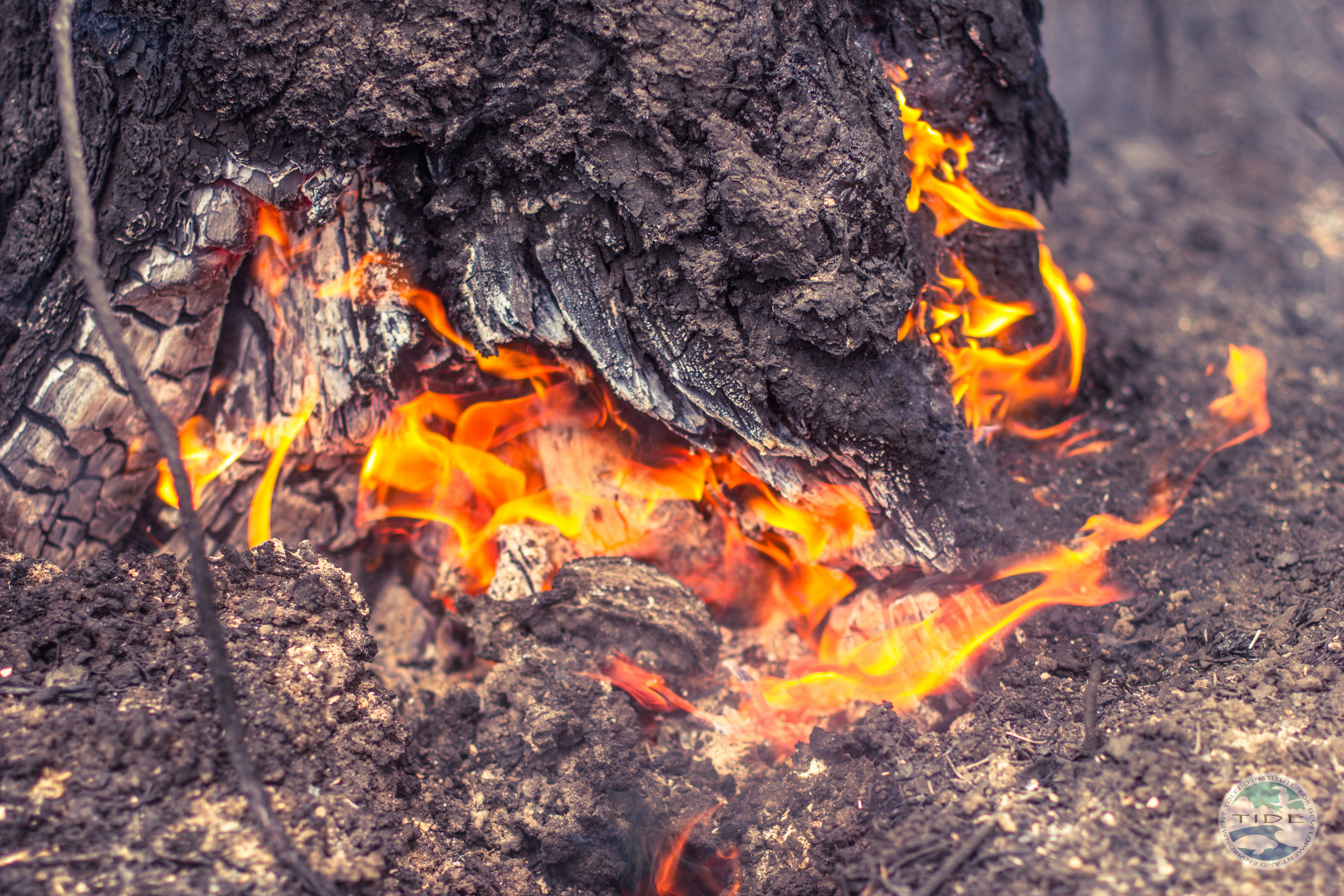 Palmetto Palm
Community meeting in Trio
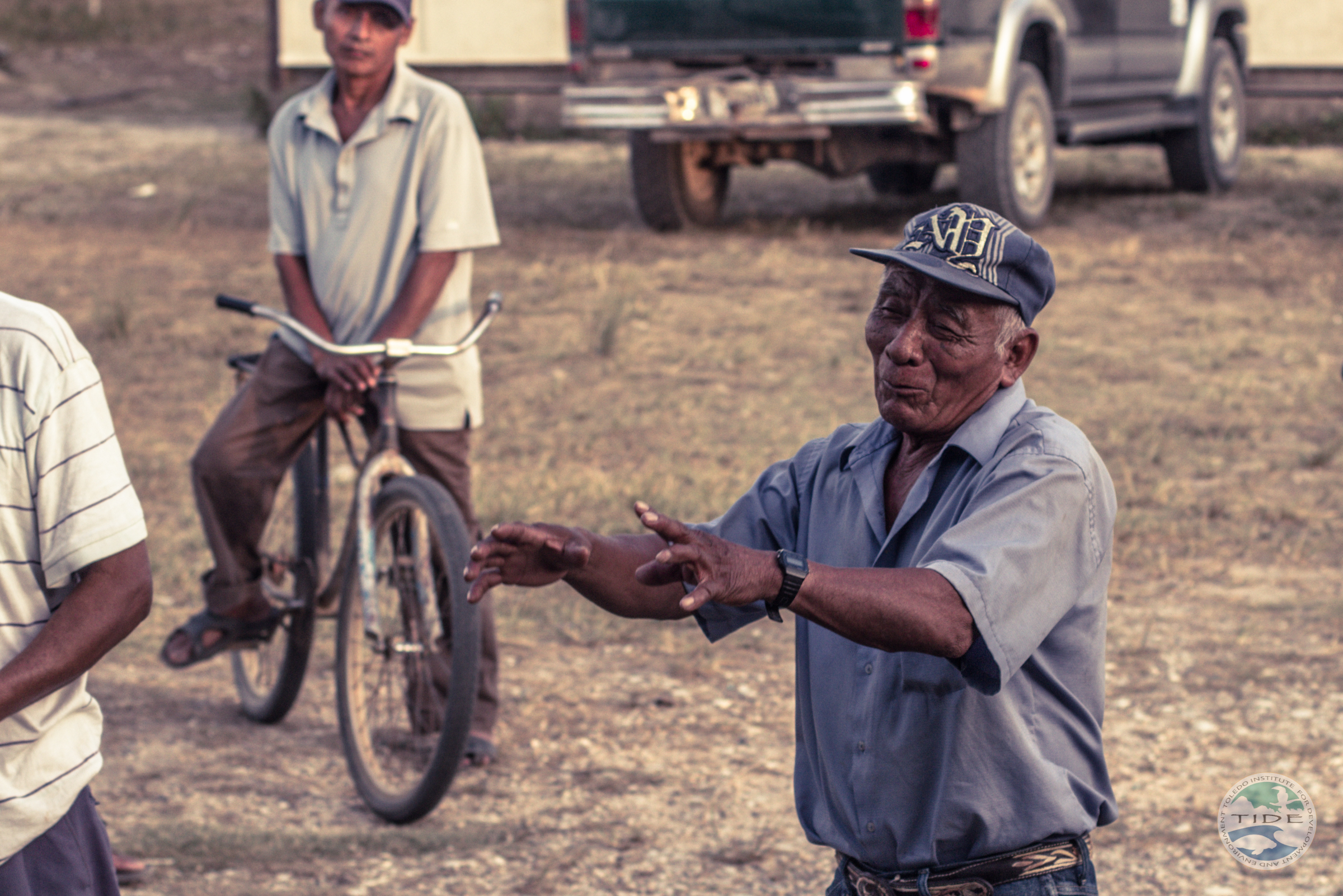 Community meeting in Bladen
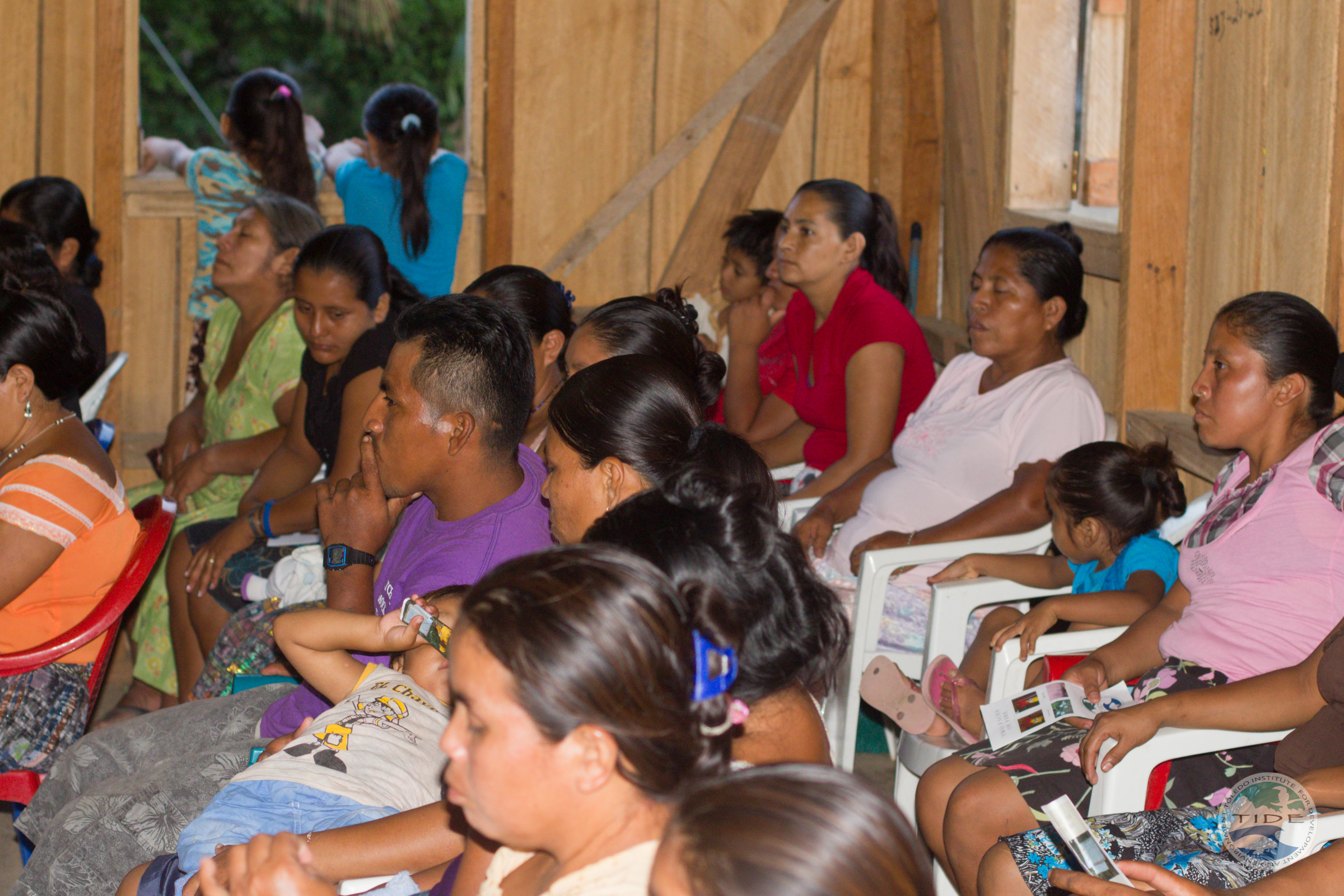 ‘Black lining’
[Speaker Notes: Black lining]
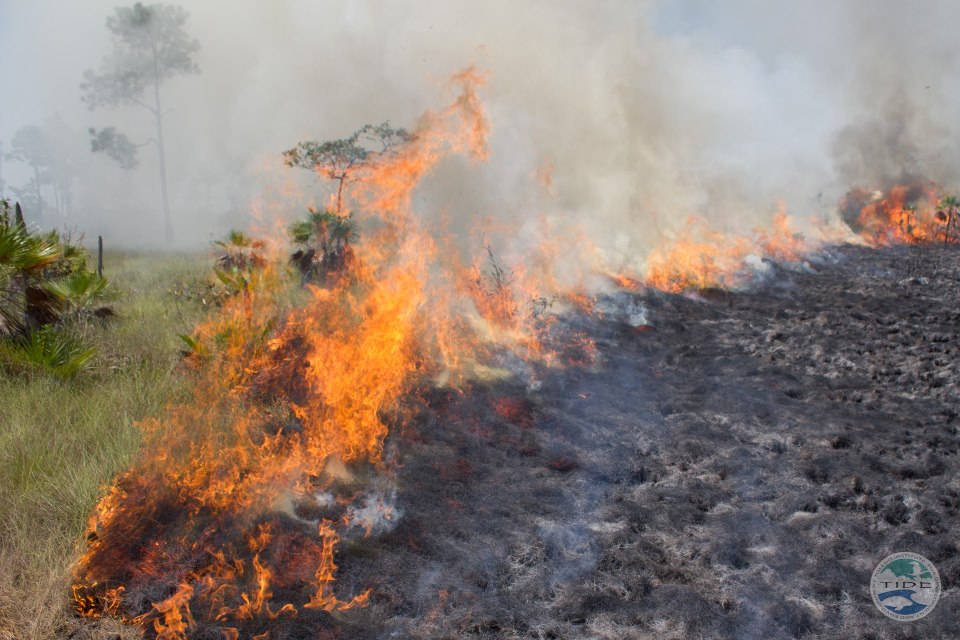 Prescribed burning
[Speaker Notes: Prescribed burning]
Reflections
International donors seek evidence of a win-win between biodiversity conservation AND poverty reduction.  
Fire management is of growing concern for savanna communities; intense, over frequent fire is a cause of biodiversity loss in savanna ecosystems.
Communities in Toledo are motivated to get involved in controlling wildfires.
What motivates communities to participate in fire management may be more than economic incentives.
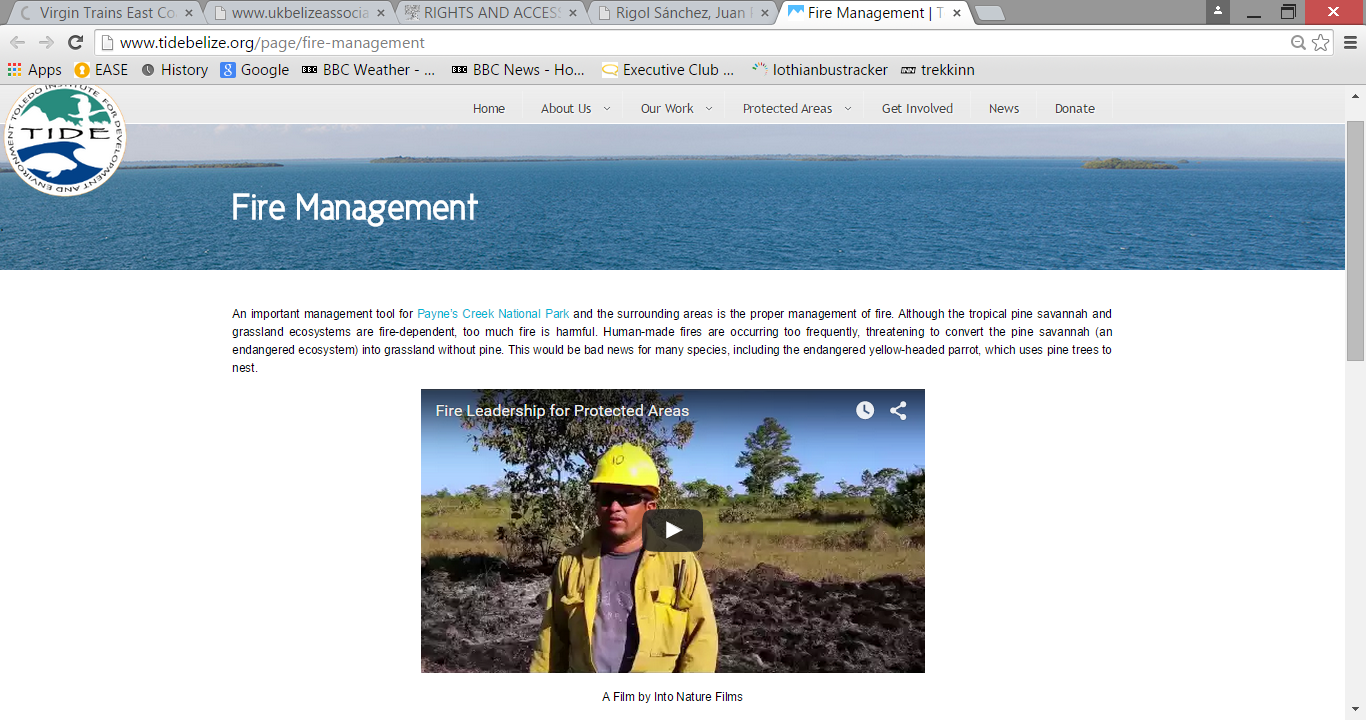 [Speaker Notes: http://www.tidebelize.org/page/fire-management]